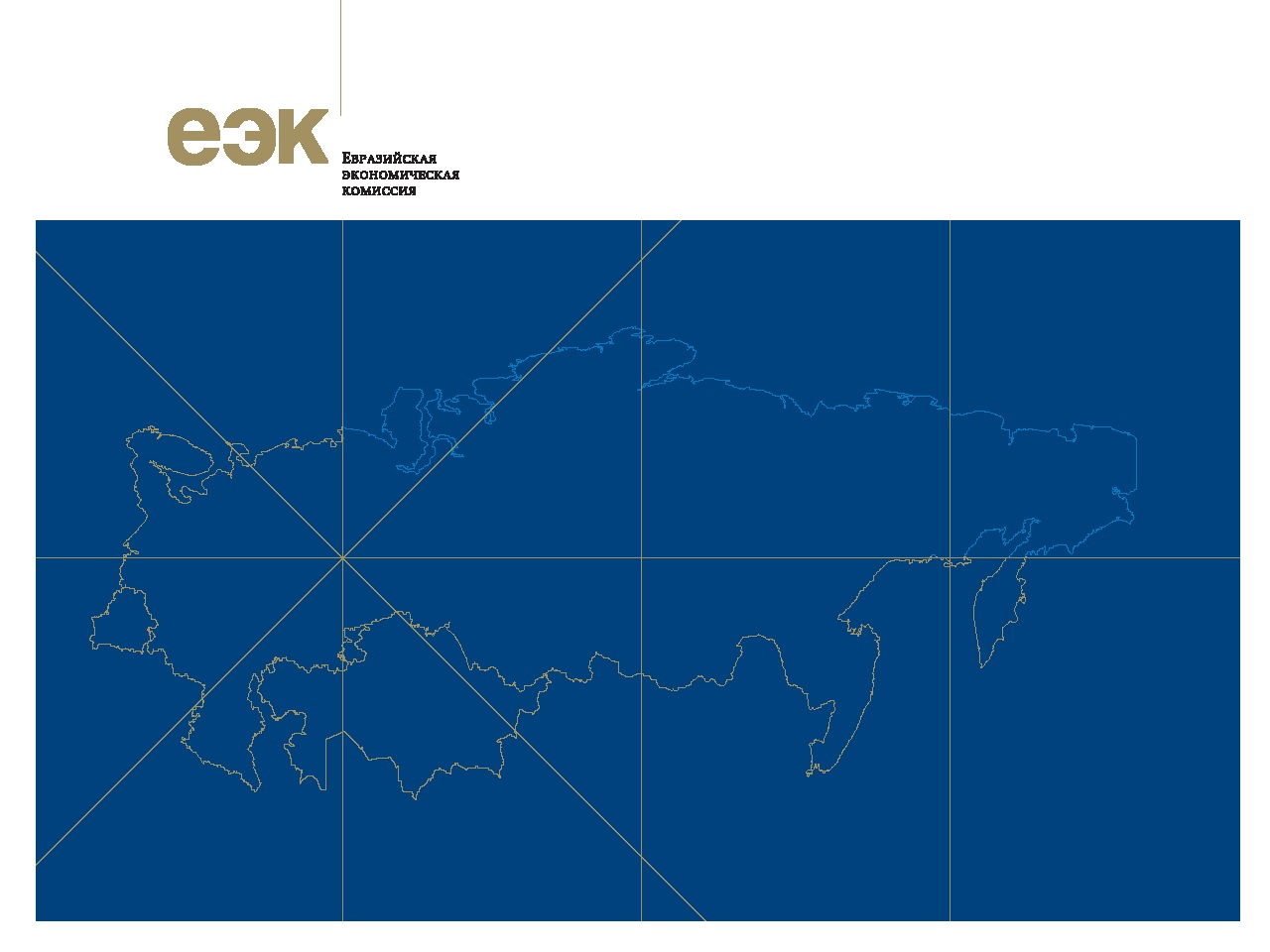 Е.Н.Бричева
ЗАМЕСТИТЕЛЬ ДИРЕКТОРА ДЕПАРТАМЕНТА ТАМОЖЕННОГО ЗАКОНОДАТЕЛЬСТВА И ПРАВОПРИМЕНИЕТЛЬНОЙ ПРАКТИКИ
ТАМОЖЕННЫЕ ПЛАТЕЖИ, СПЕЦИАЛЬНЫЕ, АНТИДЕМПИНГОВЫЕ, КОМПЕНСАЦИОННЫЕ ПОШЛИНЫ

Общая характеристика и основные новеллы
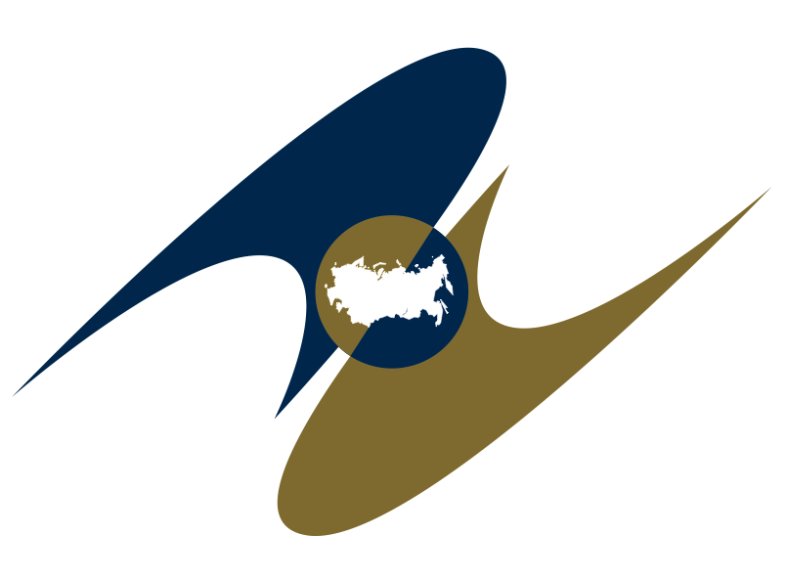 Таможенные платежи
2
Основные принципы, в соответствии с которыми  осуществлялась подготовка Раздела 4
1. Согласованность с терминологией, понятийным аппаратом  и положениями Договора о Союзе
2. Включение  положений международных соглашений
Соглашение о некоторых вопросах предоставления  обеспечения уплаты таможенных пошлин, налогов в отношении товаров, перевозимых в соответствии  с процедурой таможенного транзита, особенностях взыскания таможенных пошлин, налогов и порядке перечисления взысканных сумм в отношении таких товаров от 21.05.2010
Соглашение об основаниях, условиях и порядке изменения сроков уплаты  таможенных пошлин от 21.05.2010
3. Устранение проблемных вопросов в правоприменительной практике
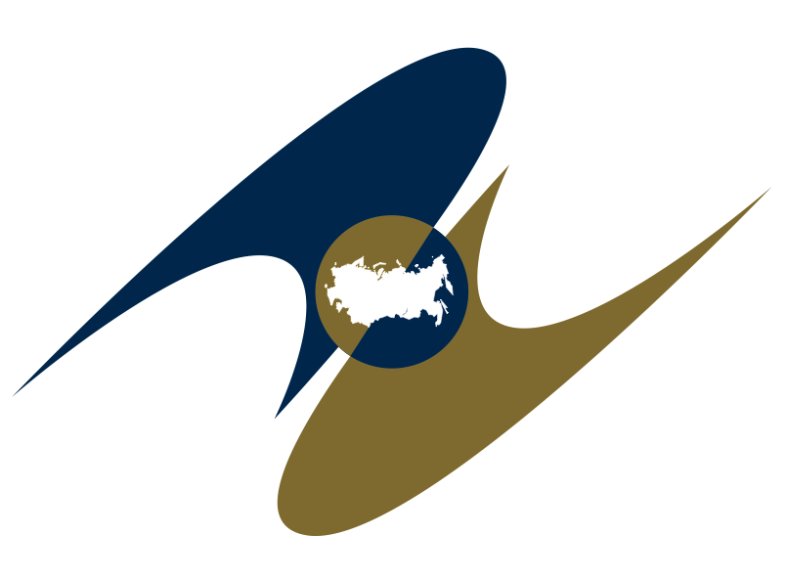 Таможенные платежи
3
Меры защиты внутреннего рынка
Иные меры
(ст. 50 Договора)
Специальные защитные меры
Антидемпинговые меры
Компенсационные меры
Специальная пошлина(в т.ч. предварительная)
Антидемпинговая пошлина
(в т.ч. предварительная)
Компенсационная пошлина
(в т.ч. предварительная)
Одобрение добровольных обязательств, принятых уполномоченным органом или экспортером
Одобрение добровольных ценовых обязательств, принятых экспортером
Специальная квота
Импортная квота
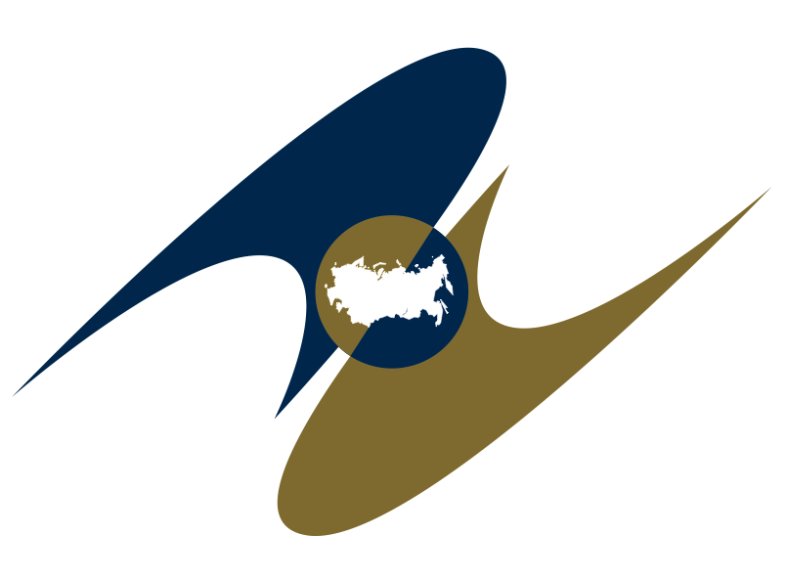 Таможенные платежи
4
Структура  Раздела 4 «Таможенные платежи, специальные, антидемпинговые, компенсационные пошлины»
Глава 30. Общие положения о таможенных платежах
Глава 31. Исчисление таможенных пошлин, налогов
Глава 32. Сроки и порядок уплаты таможенных пошлин, налогов
Глава 33. Обеспечение уплаты таможенных пошлин, налогов
Глава 34. Возврат (зачет) таможенных пошлин, налогов и иных денежных средств (денег)
Глава 35. Взыскание таможенных пошлин, налогов
Глава 36.Специальные, антидемпинговые, компенсационные и иные пошлины, вводимые в целях защиты внутреннего рынка
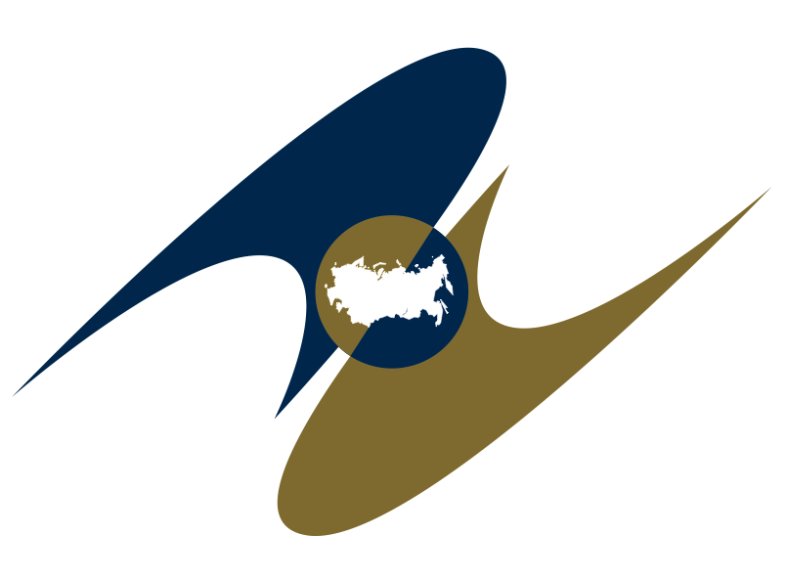 Таможенные платежи
5
Разделение понятий «тарифные льготы» и «тарифные преференции»   (статья 235 проекта ТК Союза)
Льготы по уплате таможенных платежей
Льготы по уплате ввозной таможенной пошлины (тарифные льготы)
В соответствии с Договором о Союзе
Льготы по уплате вывозных таможенных пошлин
В соответствии с законодательством государств-членов
Льготы по уплате налогов
Льготы по уплате таможенных сборов
В соответствии
с Договором о Союзе и международными договорами Союза с третьей стороной, предусматривающими применение режима свободной торговли
Тарифные преференции
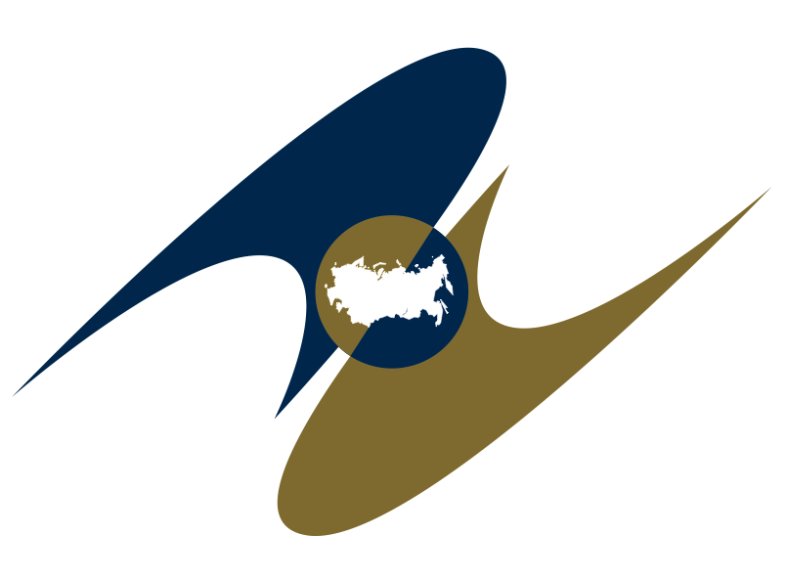 Таможенные платежи
6
Изменения в части исчисления таможенных платежей
1. Уточнение объекта обложения
2. Установление полномочий Комиссии по определению формы, порядка заполнения и использования нового таможенного документа, в установленных проектом  ТК Союза случаях
3. Установление полномочий Комиссии  по формированию общего перечня ставок налогов, взимаемых в государствах-членах
4. Дополнение оснований прекращения обязанности по уплате таможенных пошлин, налогов
5. Пересмотрены случаи, когда таможенные пошлины, налоги 
не уплачиваются
6. Дополнение Главы 31 новой статьей «Исполнение обязанности по уплате таможенных пошлин, налогов»
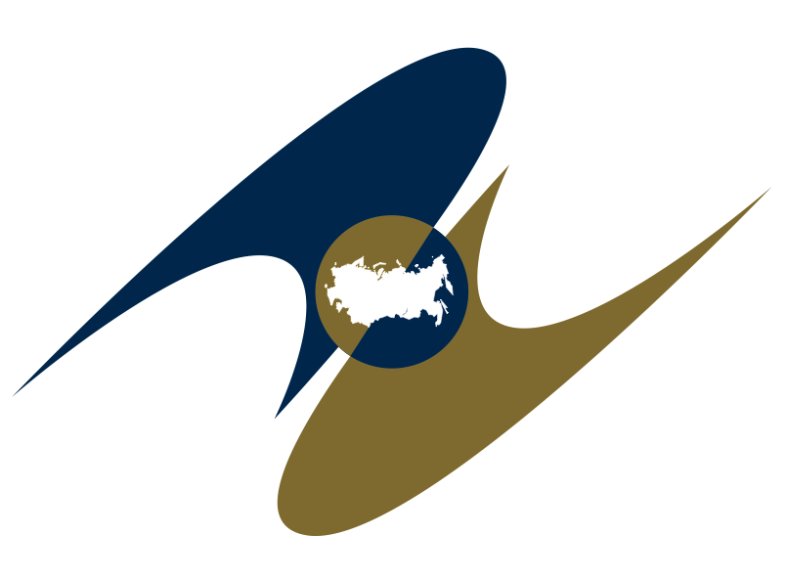 Таможенные платежи
7
Исчисление таможенных платежей таможенным органом
По результатам таможенного контроля после выпуска товаров выявлено неверное исчисление таможенных пошлин, налогов
Новый таможенный документ, форма, порядок заполнения и использования которого определяется Комиссией
При незаконном перемещении товаров
При наступлении обстоятельств, влекущих наступление  сроков уплаты таможенных платежей при прибытии, убытии, временном хранении, при недоставке товаров, помещенных под таможенную процедуру таможенного транзита, при наступлении срока уплаты в отношении ТСМП и др.
ТПО
При уплате таможенных платежей  в отношении товаров для личного пользования и в отношении МПО
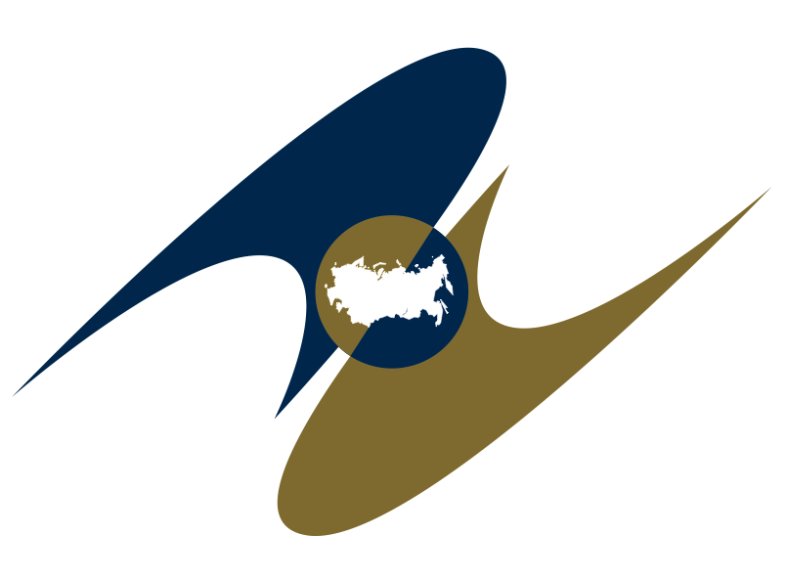 Таможенные платежи
8
Изменения в части исчисления таможенных платежей
1. Уточнение объекта обложения
2. Установление полномочий Комиссии по определению формы, порядка заполнения и использования нового таможенного документа, в установленных проектом  ТК Союза случаях
3. Установление полномочий Комиссии  по формированию общего перечня ставок налогов, взимаемых в государствах-членах
4. Дополнение оснований прекращения обязанности по уплате таможенных пошлин, налогов
5. Пересмотрены случаи, когда таможенные пошлины, налоги 
не уплачиваются
6. Дополнение Главы 31 новой статьей «Исполнение обязанности по уплате таможенных пошлин, налогов»
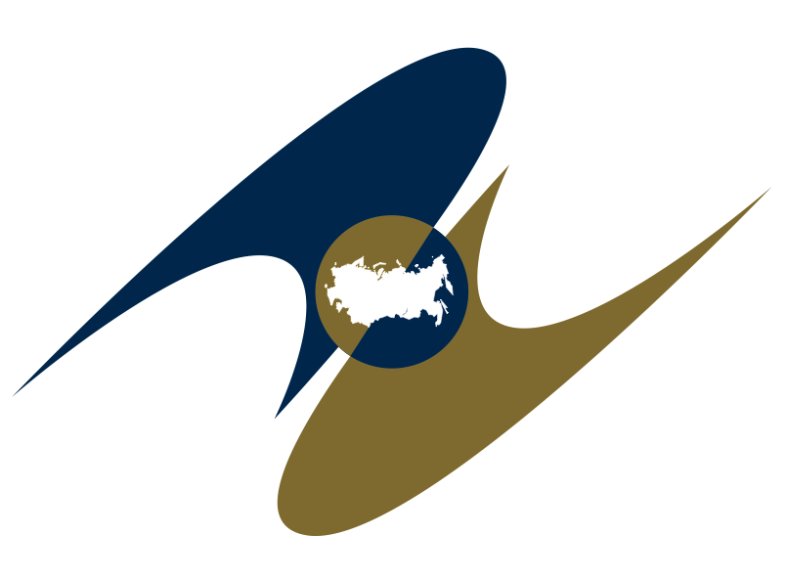 Таможенные платежи
9
Случаи, когда таможенные пошлины, налоги не уплачиваются
1. В отношении товаров помещаемых (помещенных) под таможенную процедуру без уплаты таможенных пошлин, налогов , при соблюдении условий их использования
2. В отношении отдельных категорий товаров, не подлежащих помещению по таможенные процедуры, при соблюдении условий использования товаров
3  В отношении товаров, помещаемых под таможенную процедуру временного с предоставлением льгот по уплате таможенных пошлин, налогов, при соблюдении условий предоставления льгот, ограничений по пользованию и распоряжению товарами, установленными в связи с применением льгот, а также  при соблюдений условий таможенной процедуры
4  В отношении товаров, помещаемых под таможенную процедуру выпуска для внутреннего потребления с предоставлением льгот по уплате таможенных пошлин, налогов, при соблюдении условий предоставления льгот, ограничений по пользованию и распоряжению товарами, установленными в связи с  применением льгот
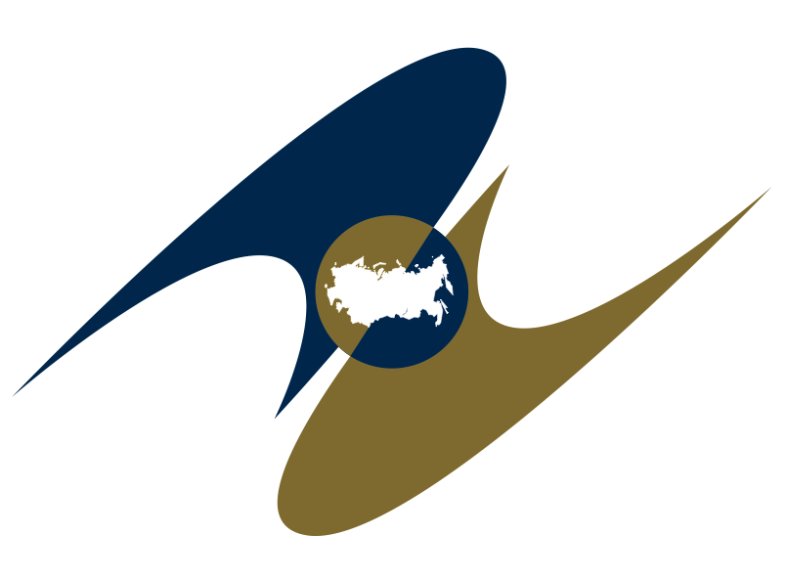 Таможенные платежи
10
Исполнение обязанности  по уплате таможенных пошлин, налогов (статья 241 проекта ТК Союза)
1
Определение  механизма исполнения обязанности по уплате таможенных пошлин, налогов
2
Определение последствий неисполнения либо ненадлежащего    исполнения обязанности по уплате таможенных пошлин, налогов
Установление подхода к определению размера обязанности по уплате таможенных пошлин, налогов, подлежащей исполнению в случае возникновения такой обязанности у одного лица по разным обстоятельствам и (или) несколько раз
3
Определение Комиссией порядка взаимодействия  таможенных органов в случае, если таможенные пошлины, налоги по различным обстоятельствам подлежат уплате в разных государствах-членах
4
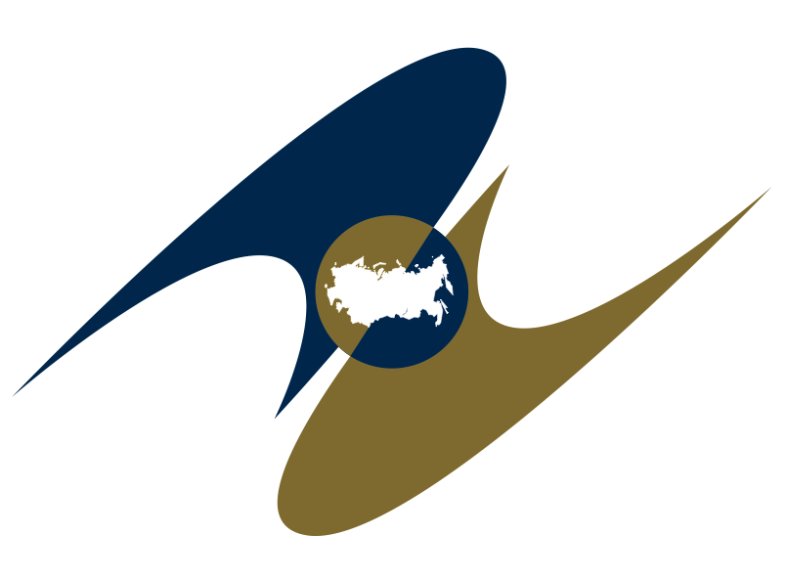 ТАМОЖЕННЫЕ ПЛАТЕЖИ
11
Уплачено
ТК ТС
Начислено
100 руб.
100 руб.
Нарушение 1
Обязанность 1
115 руб.
115 руб.
Нарушение 2
Обязанность 2
Нарушение 3
110 руб.
110 руб.
Обязанность 3
325 руб.
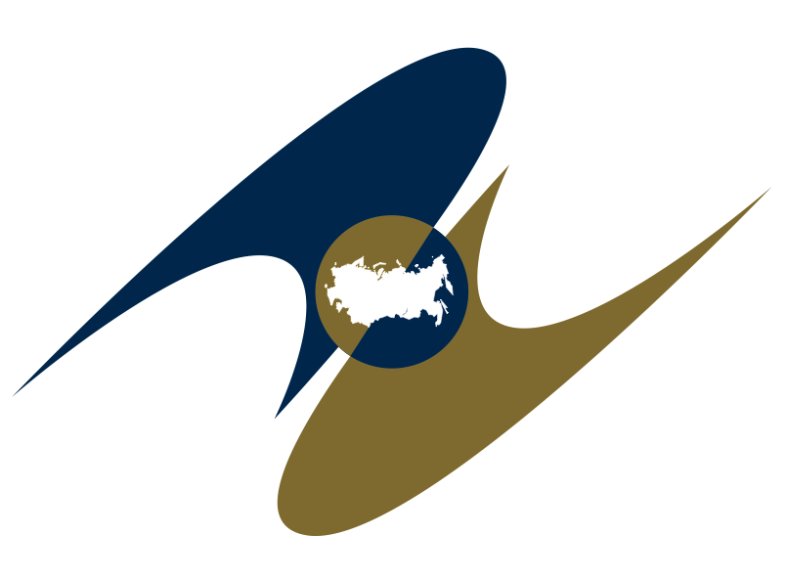 ТАМОЖЕННЫЕ ПЛАТЕЖИ
12
Уплачено
ТК ЕАЭС
Начислено
100 руб.
100 руб.
Нарушение 1
Обязанность 1
115 руб.
15 руб.
Нарушение 2
Обязанность 2
Нарушение 3
110 руб.
0 руб.
Обязанность 3
115 руб.
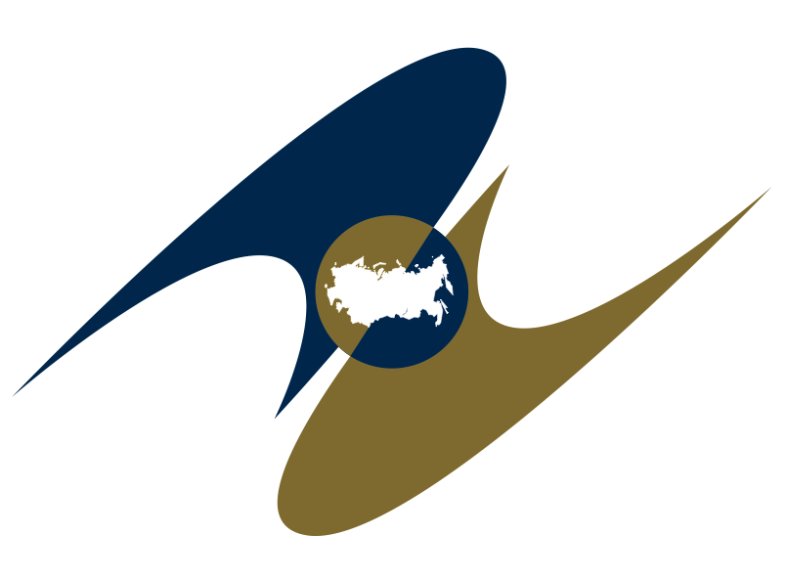 Таможенные платежи
13
Новеллы в части применения обеспечения уплаты таможенных пошлин, налогов
Обеспечение предоставляется в случае выпуска товаров до завершения проведения проверки таможенных, иных документов и (или) сведений вне зависимости от размера такого обеспечения
Таможенный представитель вправе предоставить обеспечение в случае, если в соответствии со статьей 403 проекта ТК Союза таможенный представитель несет  с плательщиком таможенных пошлин, налогов солидарную  обязанность по уплате таможенных пошлин, налогов
Обязанность по уплате таможенных пошлин, налогов может быть обеспечена несколькими способами  по выбору лица,  предоставляющего обеспечение уплаты таможенных пошлин, налогов
Лицо, предоставившее обеспечение  уплаты таможенных пошлин, налогов  вправе  осуществить замену одного способа обеспечения на другой, если заменяемое обеспечение не обращено на взыскание
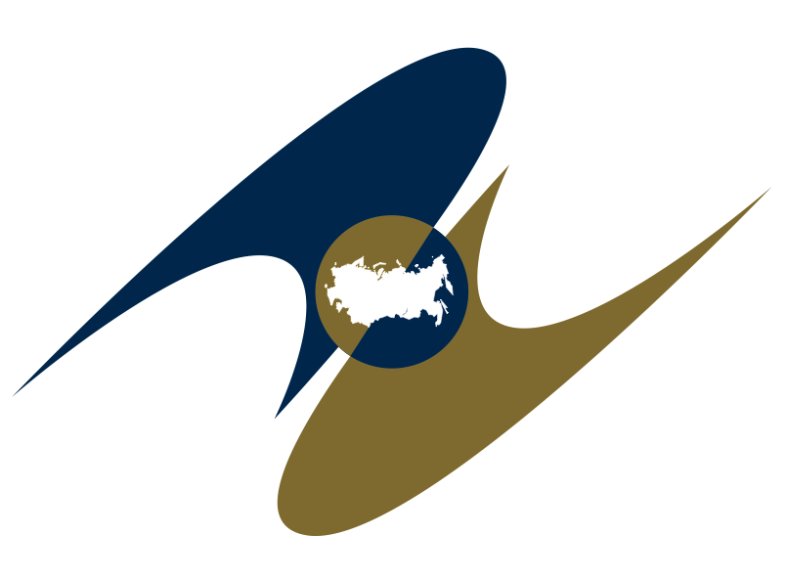 Таможенные платежи
14
Сохранение отсылочных норм на национальное законодательство в части
установления иных, отличных от  установленных ТК Союза,  случаев предоставления обеспечения уплаты таможенных пошлин, налогов, а также иных случаев, когда обеспечение не предоставляется
определения иных, кроме перечисленных в ТК Союза, способов обеспечения уплаты таможенных пошлин, налогов
установления порядка применения способов обеспечения уплаты таможенных  пошлин, налогов, а также валюты, в которой предоставляется такое обеспечение
определение случаев и порядка снятия с контроля  и (или) возврата документов, подтверждающих предоставление обеспечения уплаты таможенных пошлин, налогов
определения порядка применения генерального обеспечения уплаты таможенных пошлин, налогов
установления в отношении отдельных категорий товаров фиксированного размера обеспечения,  возможности включения в размер обеспечения  уплаты таможенных пошлин, налогов  подлежащих уплате таможенных сборов
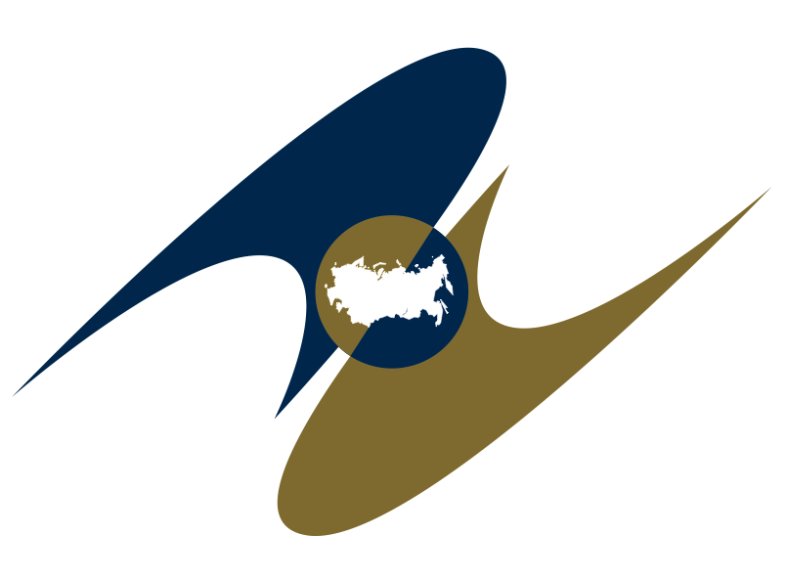 Таможенные платежи
15
Главы 34. Возврат (зачет) таможенных пошлин, налогов и иных денежных средств (денег)
Определение случаев возврата таможенных пошлин, налогов
1) таможенные пошлины, налоги являются излишне уплаченными или  излишне взысканными
2) ввозные таможенные пошлины, уплаченные на счет, определенный в соответствии с Договором о Союзе, не идентифицированы в разрезе сумм ввозных таможенных пошлин в отношении конкретных товаров
3) вывозные таможенные пошлины,  налоги, уплаченные на счета, определенные законодательством  государств-членов, не идентифицированы в разрезе сумм вывозных таможенных пошлин, налогов  в отношении конкретных товаров
4) случаи, предусмотренные статьями 214 и 219 проекта ТК Союза (реэкспорт и реимпорт)
5) прекращение обязанности в соответствии с  подпунктами 4, 5, 7, 8  пункта 2 статьи 240 проекта ТК Союза
6) иные случаи, установленные  проектом ТК Союза, международными договорами в рамках Союза
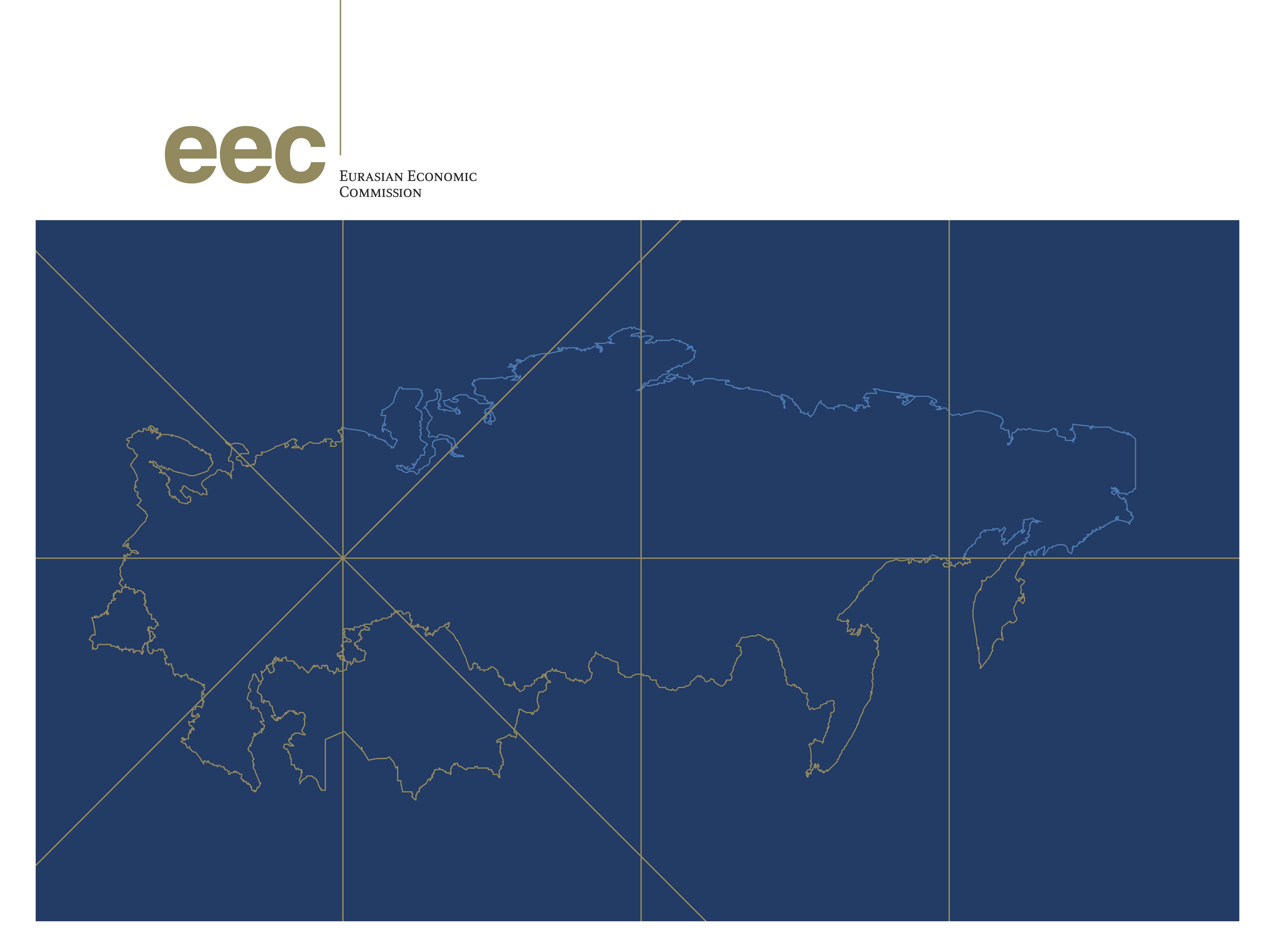 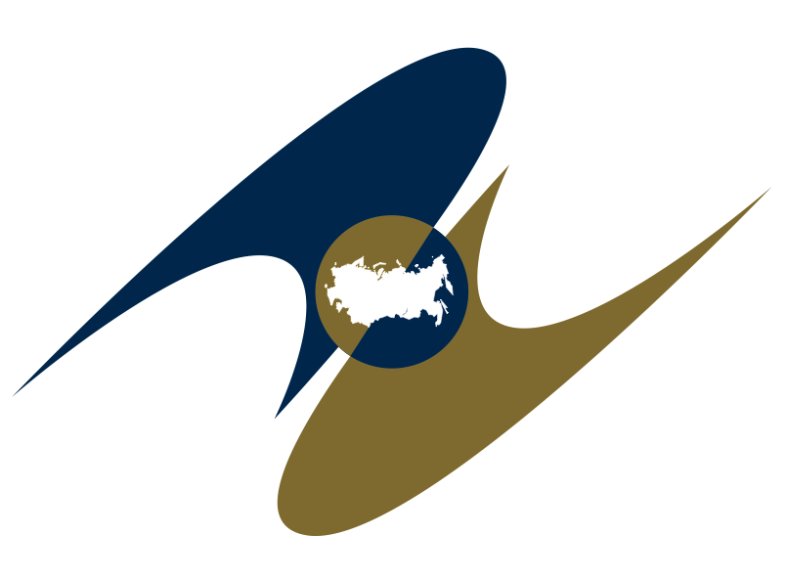 Спасибо за внимание!